Change Management Committee
11th January 2023
Section 2: DSC Change Budget & Horizon Planning
DSC Change Budget BP22 YTD
Forecasted Year End Spend (BP22)
The graph below illustrates the current forecast for financial year-end utilisation of the General Change investment budget (BP22) –  this is subject to change should ChMC approve further change delivery
Committed spend has increased since last month by £156k (shipper +£11k, DNs -£168k)
Change Pipeline
Change Delivery PipelineAugust 22 – December 23
June 23
February 23
November 23
July 22
November 22
CSSC Go-Live
No Major Release
XRN5595
February 23 - Major Release (XRN5533)  
XRN4900, XRN4978, XRN4990, XRN4989, XRN4992b, XRN5298
XRN5565
March 23 - AdHoc Release (XRN5575)
XRN5379, XRN5143, XRN5472
XRN5231
June 23 - Major Release (XRN5562)
XRN5091, XRN5186, XRN5482 (tbc)
XRN5529
XRN5561
XRN5555
November 23 – Major Release
XRN5541
XRN5515
XRN5236
XRN5573A
XRN4713
XRN5469
Delivery Key
=  Firm Implementation Date – Funding Approved by ChMC and / or Non-Negotiable Industry Implementation Date in place              
             
             =  Indicative Implementation Date – Changes are scoped for delivery – Funding and Implementation Date not yet approved by ChMC

             =  Delivered on Target Implementation Date
Slide produced 03 January 2023
Change Pipeline - Delivery Plan - July 2022 - February 2023
Change Pipeline March 2023 – June 2023
Change Backlog Details - Continued
Change Backlog – On Hold Details
*Mod0651 : 03.01.23 - Change Status remains on hold and will be reviewed on a monthly basis with ChMC – in line with request from UNCC
REC Change
January 2023
Introduction
The following 3 slides have been included in this months ChMC pack to give you an overview of the ongoing REC Changes, we have broken these down into the following sections:

In progress – we are currently progressing through the Change journey
Under Prioritisation Review with Code Managers – due to workload/prioritisation

The electricity slides that have been included in previous months have now been removed from this pack, but as stated, they can still be found on the REC Portal.

Note: We are currently undertaking a review of all REC Change and have began removing Changes which we have confirmed have no impact to Gas services. In the coming months, we will continue to monitor the Changes listed and add/remove from this pack as required. 

Further information on the Changes can be found on the REC Portal
Overview of In progress REC Changes (high level)
[Speaker Notes: In progress:
Approved awaiting implementation 10,11,36
Consultation 47,52,55
Solution development 16,37
Initial assessment 25
Awaiting authority decision 21
Scoping Testing requirements 67
Detailed IA 70,74
New CR05_XoS]
REC Change Pipeline – In progress
Key:
Currently working on
Under assessment
Monitoring
REC Change Pipeline – Under Prioritisation Review
Note: Please be aware that some Changes may have progressed further since the slides in this pack were submitted
Section 3: Capture
New Change Proposals
For Approval

XRN5602 Releasing of unused capacity under a specific set of circumstances (Modification 0818) 

XRN5604 Shipper Agreed Read (SAR) exceptions process (Modification 0811S) 

XRN5605 Amendments to the must read process (IGT159V) 

XRN5606 Revision of Virtual Last Resort User and Contingent Procurement of Supplier Demand Event Triggers (Modification 0813) 

XRN5607 Update to the AQ correction processes (Modification 0816S)

For information

XRN5610 New Service Lines to Support the FWACV Service

XRN5556.d CMS Rebuild Version 2
XRN5602 Releasing of unused capacity under a specific set of circumstances (Modification 0818)
XRN5604 Shipper Agreed Read (SAR) exceptions process (Modification 0811S)
XRN5605 Amendments to the must read process (IGT159V)
XRN5606 Revision of Virtual Last Resort User and Contingent Procurement of Supplier Demand Event Triggers (Modification 0813)
XRN5607 Update to the AQ correction processes (Modification 0816S)
XRN5610 New Service Lines to Support the FWACV Service
XRN5556.d CMS Rebuild Version 2
section 4. Design & Delivery
Design Change Pack
For approval
XRN5555 Amend Existing Large Load Site Reporting 

For information

XRN4900 Biomethane Sites with Reduced Propane Injection

Notice of additional Non-Business Day and Non-Supply Point System Business Day for 8th May 2023 bank holiday for the coronation of King Charles III
XRN5555 Amend Existing Large Load Site Reporting
Detailed Design Consultation Summary
XRN4900 Biomethane Sites with Reduced Propane Injection
Detailed Design Consultation Summary
Notice of additional Non-Business Day and Non-Supply Point System Business Day for 8th May 2023 bank holiday for the coronation of King Charles III
Detailed Design Consultation Summary
Standalone Change Documents for Approval (BER, CCR, EQR)
Standalone Change Documents for Approval (BER, CCR, EQR)
BER for XRN5567 Implementation of Resend Functionality for Messages from CSS to GRDA (REC CP R0067)
Voting Shippers

CCR for XRN5541 - Amendment to the UIG Additional National Data Reporting
Voting Shippers
February 2023 Major Release
XRN5533 – February 23 Major Release - Status Update
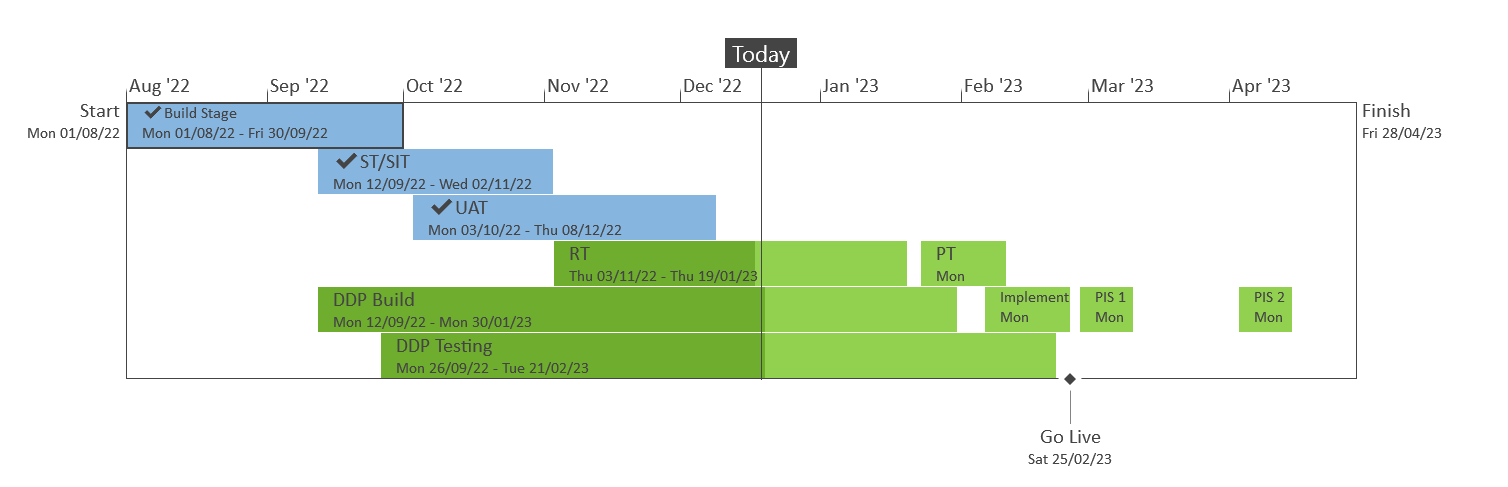 Complete
On Track
At Risk
Overdue
Slide updated on 20th December 2022
March 2023 Adhoc Release
XRN5575 – March 23 Adhoc Release - Status Update
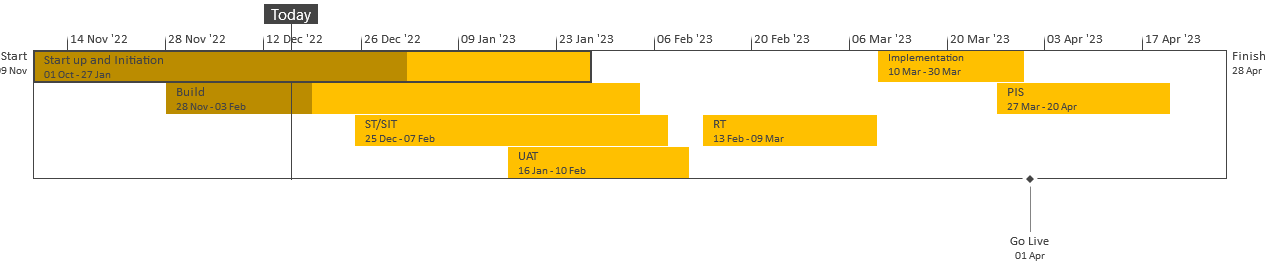 Complete
On Track
At Risk
Overdue
Slide updated on 20th December 2022
June 2023 Major Release
XRN5562 – June 23 Major Release- Status Update
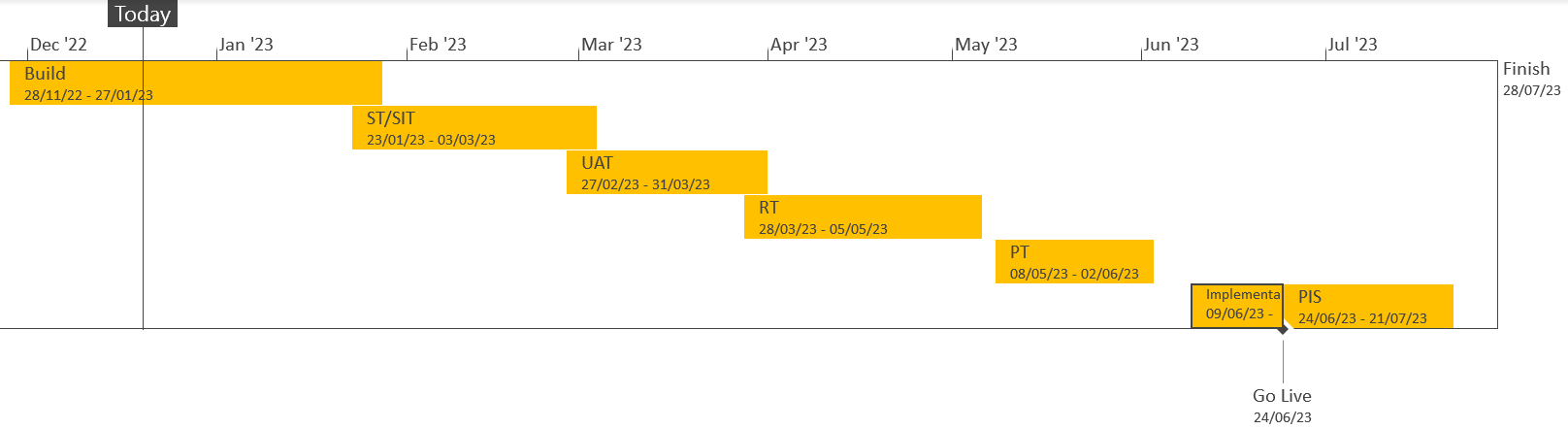 Complete
On Track
At Risk
Overdue
Slide updated on 20/12/2022
XRN5231 Provision of a FWACV Service
XRN5231 Flow Weighted Average CV
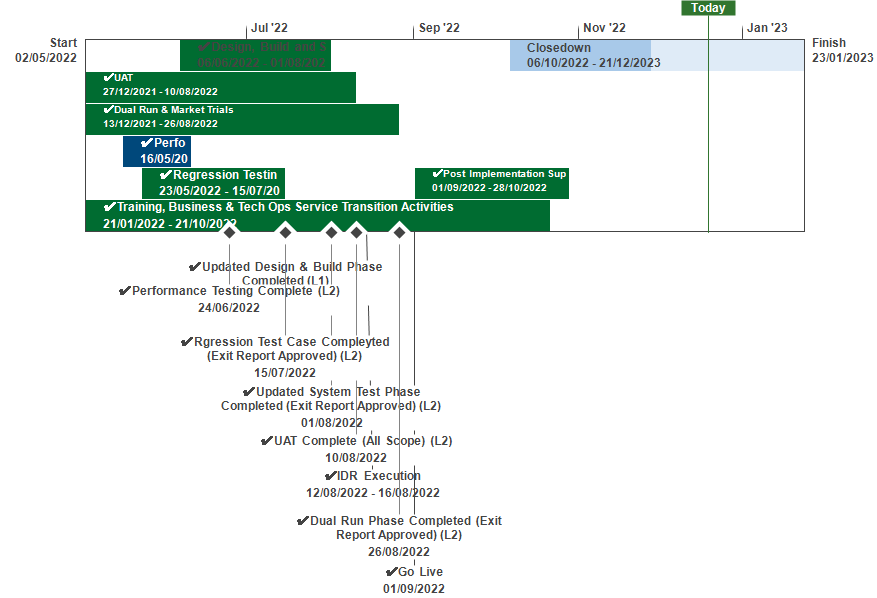 NG TRANSMISSION CHANGE HORIZON PLAN 0 - 2 YEARS DEC 2022 – NOV 2024
DECEMBER 2022
NG TRANSMISSION CHANGE HORIZON PLAN 0-2 YEARS  2022 – 2024
Closedown
 in Progress

Nov 22
 to 
Jan 23
Closedown
 in Progress

Oct 22 
to 
Jan 23
Closedown
 in Progress

Oct 22 
to 
Jan 23
Design to PIS Oct 22 to Oct 24 Dec
Jan 23 to Mar 23
[Speaker Notes: XRN5393 – Gemini Spring 22 Release - RFC
CHG0033706 - Go Live 25/02 - UNC785 - Aggregate Bacton Exit Points - Part A  (Operational) 
CHG0033667 - Contingency 27/02 - UNC785 - Aggregate Bacton Exit Points - Part A  (Operational)
  
CHG0033668 - Go Live 03/04 - UNC785 - Aggregate Bacton Exit Points - Part B (Charging Theory)
CHG0033767 - Contingency 10/04 - UNC785 - Aggregate Bacton Exit Points - Part B (Charging Theory

XRN5231 - Flow Weighted Average - RFC
CHG0033749 – Go Live 30/06 - Flow weighted Average CV Calculation

XRN5368.2 - Single Sign on Experience - RFC
CHG0033809 – Go Live 29/05 - SSO/MFA /SSPR 
CHG0033828 – Contingency 12/06 - SSO/MFA /SSPR - Placeholder

XRN5368.3 - API Enhancements - RFC
CHG0033766 Go Live 10/04 - Azure APIM API’s over the internet - TBC

XRN5368.1 - Control M and Batch Processing - RFC
CHG0033808 Go Live 01/03 - Deletion & Housekeeping 
CHG0033810 Go Live 15/03 - Deletion & Housekeeping 

XRN5368.5 - Site Minder  Upgrade - RFC
CHG0033777 - Siteminder upgrade - Prod change 1
CHG0033778 - Siteminder upgrade - Prod change 2 - Log4j  re-fix.]
Section 5: Non-DSC Change Budget Impacting Programmes
CMS Rebuild Update
Progress to Date
I am pleased to confirm that the Duplicates (DUP) and Set to Extinct Process (STE) was  successfully launched on 12 December 2022, with an immediate uptake on users raising the new contact codes. In the first 24 hours 73 DUPs and STEs were raised.

Multiple training and walk through sessions have been facilitated and positive feedback has been received from users, mostly commenting on the ease of the system and simplified process.

Our next version will be under the XRN of 5556.D and it will contain the Isolations (ISO) and Dead to Lives (DTL) ISOs and DTLs, we are targeting a launch date of Late Feb / Early March, this will be firmed up over the next month. The Change Pack for these processes will be issued in time for Feb ChMC.

The CMS Rebuild webpages and CMS page continue to be updated to reflect the Launch activities, FAQs and training materials:

https://www.xoserve.com/products-services/data-products/contact-management-service-cms/cms-rebuild/ 
https://www.xoserve.com/products-services/data-products/contact-management-service-cms/ 

The CMS Rebuild webpage (https://www.xoserve.com/products-services/data-products/contact-management-service-cms/cms-rebuild/) contains the link to register for future Customer Focus Groups which are captured below, please note the agenda for the Focus Groups will be issued 7 days prior to the session.
CMS Rebuild Delivery Roadmap
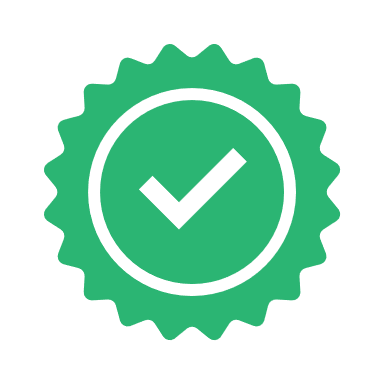 XRN 5556.a
Request for Adjustment (RFA)
Daily Metered Query (DMQ)
Consumption Dispute Query (CDQ)
Theft of Gas 
 (TOG)– 
Network Raised
Manage Unregistered Sites 
(MUS)

Gas Safety Regulation 
(GSR)
Address Amendments (ADD/ UNC)
New MPRN Creation
 (FOM)
Isolations
 (ISO) 
Dead to Live  
(DTL)
Must Reads
 (MUR)
Supplier Theft of Gas (SUT)
Meter Number Creation (MNC)
Main  Release
XRN 5556.b
Duplicate MPRNs (DUP)
Set to Extinct
Swapped Address 
(SWA)
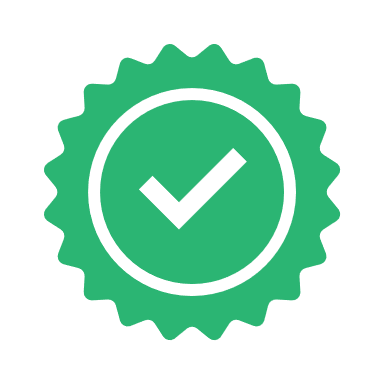 Release Content
Generic Enhancements
SUT Enhancements
DUP Enhancements
Enhancements to MNC Process including Network
Additional Stretch Enhancements
Generic to desk 
workflows – FLE
Generic to desk 
workflows – GIC
Generic to desk workflows – AGG, PSI, PSR
Early
Q4 2022
Early
Q1 2023
No later than end of Q3 2023
Now
Later
A little Later
Next
New Process
Section 6: AnY Other Business
Appendix
Portfolio POAP